History of the Stern-Gerlach Effect and the Continuing Controversy Surrounding SGE of Free Electrons
William  Evenson
Professor of Physics, emeritus
Utah Valley University / Brigham Young University
Outline
History of SGE / Motivation
Interpretations / Significance
Free Electron SGE?
Conclusions - Where Do We Stand Now?
Page 2
TU Chemnitz
June 23, 2010
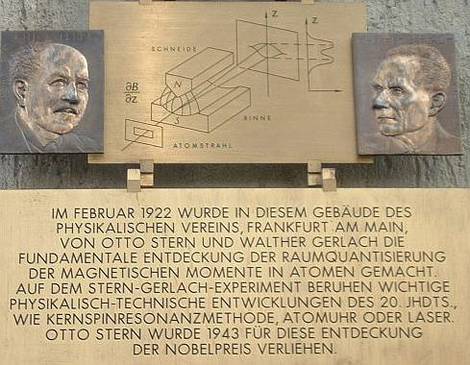 Page 3
TU Chemnitz
June 23, 2010
Stern’s Proposal for Experiment
1921 [ZfP 7:249-253(1921)]
Test Bohr/Sommerfeld “old” quantum theory
assumed quantization of orbital plane orientations
i.e. directional or space quantization
Proposed to observe the deflection of a beam of atoms in an inhomogeneous magnetic field
Page 4
TU Chemnitz
June 23, 2010
Stern’s 1921 Proposal (2)
Zero magnetic field result would be one central trace on collection plate
Turn on inhomogeneous magnetic field
Classical theory implies maximum intensity at beam center
Old quantum theory implies splitting into two traces with minimum at beam center; each trace with ½ intensity
Page 5
TU Chemnitz
June 23, 2010
Stern’s 1921 Proposal (3)
Putting in reasonable experimental numbers, Stern calculated that he could achieve an observable separation of the two predicted traces for a beam of atoms, ~ 0.01 mm
[Actual experiment produced trace separation of ~ 0.2 mm due to larger field gradient]
Page 6
TU Chemnitz
June 23, 2010
The Experiment
Beam of silver atoms

W. Gerlach and O. Stern, ZfP 8:110-111 (1921)
report of method and measurement of magnetic moment of silver atom, but no clear results yet on directional quantization
Page 7
TU Chemnitz
June 23, 2010
The Experiment (2)
W. Gerlach and O. Stern, ZfP 9:349-352 (1922)
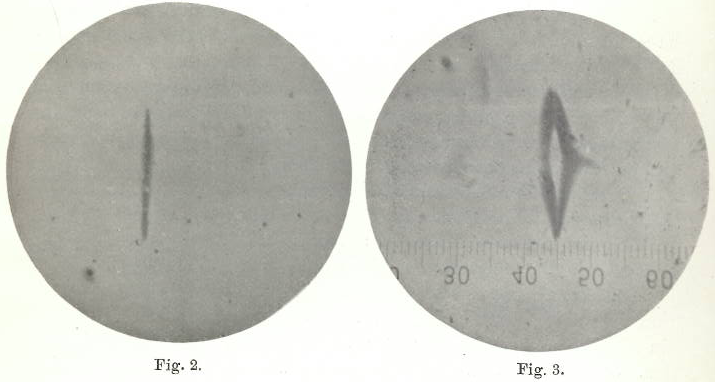 Page 8
TU Chemnitz
June 23, 2010
The Experiment (3)
W. Gerlach and O. Stern, ZfP 9:353-355 (1922)
quantitative analysis of field gradient, splittings, and experimental uncertainties; measurement of µB
W. Gerlach and O. Stern, Annalen der Physik 74:673-699 (1924)
directional (space) quantization; thorough description and analysis of SGE
Page 9
TU Chemnitz
June 23, 2010
The Experiment (4)
W. Gerlach, Annalen der Physik 76:163-197 (1925)
extension to Cu and Au
Page 10
TU Chemnitz
June 23, 2010
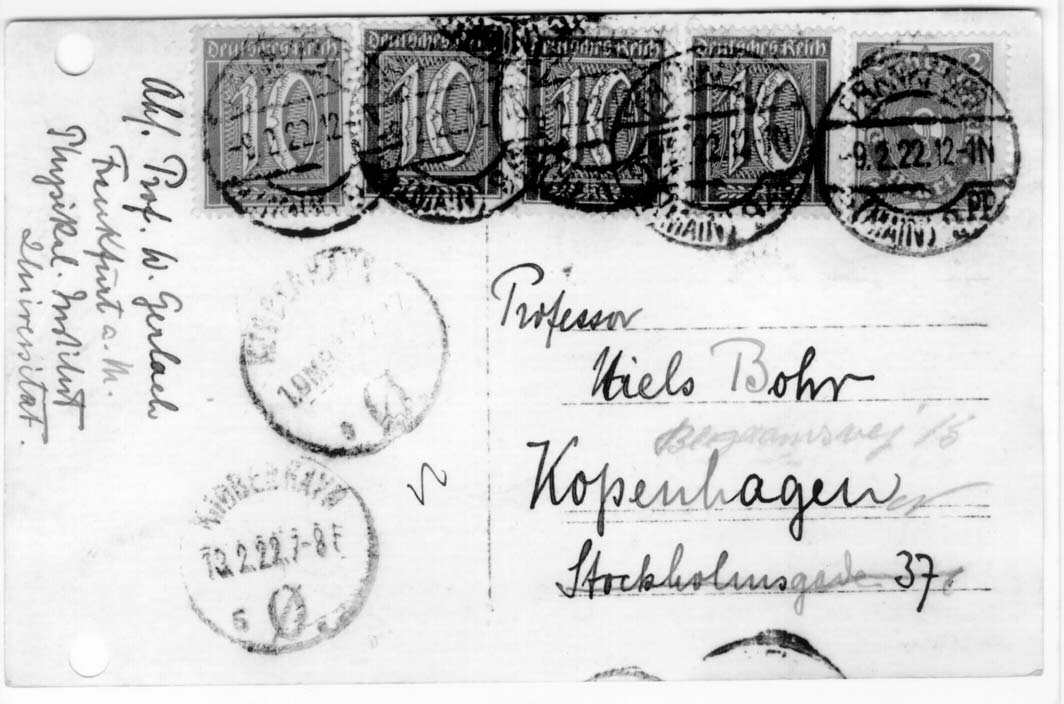 Bohr was a “true believer” and advocate for
Sommerfeld-Debye directional quantization
Page 11
TU Chemnitz
June 23, 2010
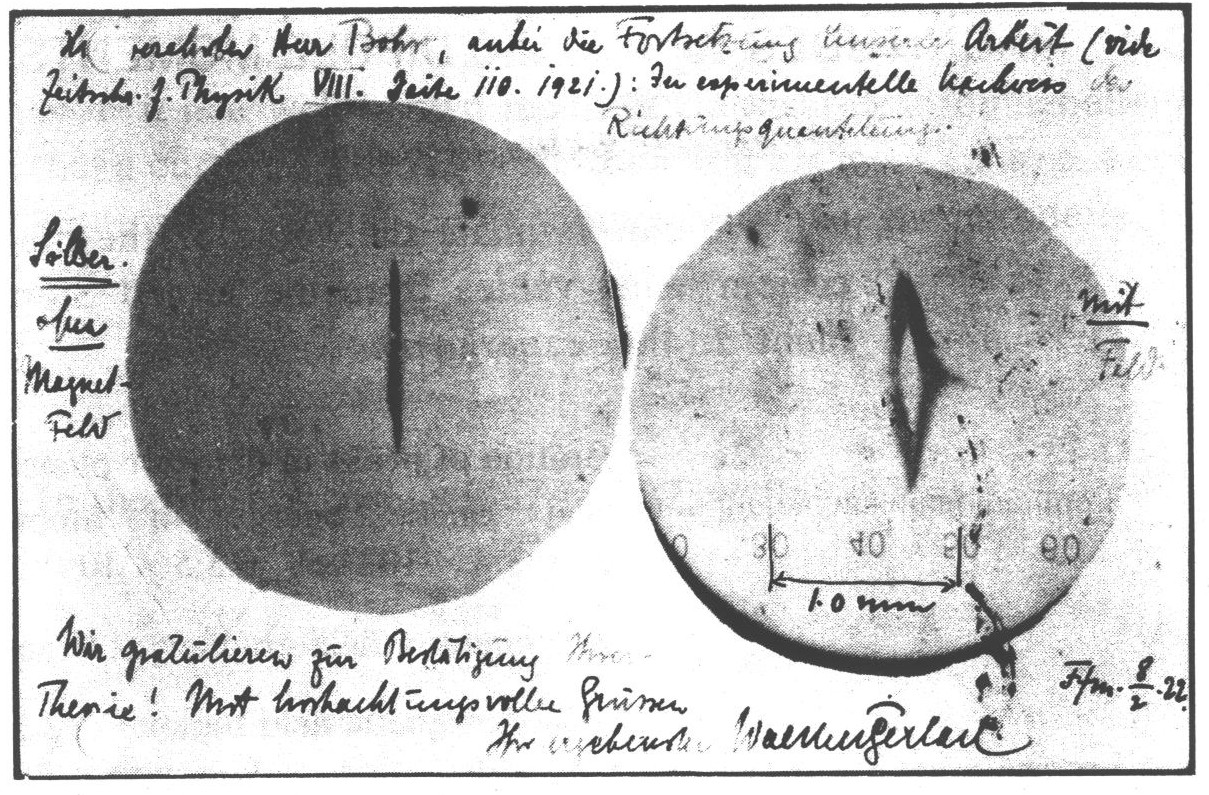 We congratulate you for the confirmation of your theory!
Page 12
TU Chemnitz
June 23, 2010
Context
Directional (space) quantization had been proposed by Sommerfeld and Debye with Bohr’s concurrence
Quantum mechanics not yet invented
Spin not yet discovered
Classical-quantum transition apparent by a classically described, randomly oriented atom beam → directional quantization
Page 13
TU Chemnitz
June 23, 2010
Context (2)
Entanglement not yet understood or proposed
Quantum measurement issues not yet identified
Page 14
TU Chemnitz
June 23, 2010
Context (3)
“Beginning” of molecular beam technology
Note: Stern alone received the Nobel Prize in 1943 "for his contribution to the development of the molecular ray method and his discovery of the magnetic moment of the proton".
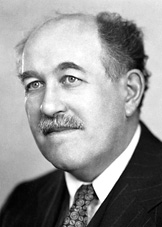 Page 15
TU Chemnitz
June 23, 2010
Prior Expectations for Expt
The purpose of the experiment as proposed by Stern was to test the Bohr-Sommerfeld-Debye theory (old quantum theory) of magnetism and Zeeman effect assumption of discrete orientations for orbital planes
Stern predicted two traces, not one or three – if Sommerfeld was correct
Page 16
TU Chemnitz
June 23, 2010
Prior Expectations for Expt (2)
Stern hoped to examine how atoms could align their angular momenta when brought into a magnetic field
New views since 1913 Üetli Pledge (Schwur): Otto Stern and Max von Laue
“If that crazy model of Bohr turned out to be right, then they would leave physics.” (A. Pais, Inward Bound, p. 208)
Page 17
TU Chemnitz
June 23, 2010
Early Response
Einstein and Ehrenfest, ZfP 11:31-34 (1922)
Thorough analysis of the strange questions raised by SGE
Raised the question of entanglement by implication: the mystery of the selection of the quantization axis by the direction of the magnetic field which also determined the deflection direction
[Note: entanglement only introduced in 1935 (Schrödinger)]
Page 18
TU Chemnitz
June 23, 2010
Serendipitous Science:
Fun Stories
Warm bed
Cigar smoke
Born's funding assistance
Railroad strike

[Friedrich & Herschbach, Phys. Today, Dec. 2003, pp. 53-59]
Page 19
TU Chemnitz
June 23, 2010
What About Free Electron SGE?
Léon Brillouin proposed in 1927 a longitudinal SGE to measure the magnetic moment of the free electron [CRASP 184:82-84 (1927)]

Revised, more sophisticated proposal in 1928 [PNAS 14:755-763 (1928)]
Page 20
TU Chemnitz
June 23, 2010
Brillouin’s Longitudinal SGE
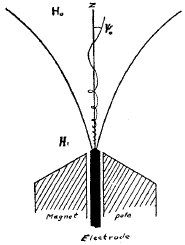 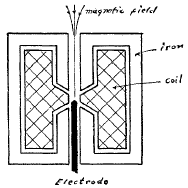 Page 21
TU Chemnitz
June 23, 2010
Brillouin’s Longitudinal SGE (2)
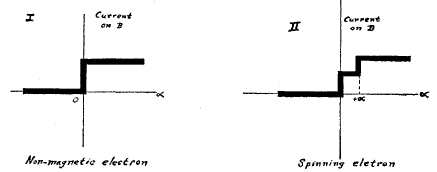 (α = insertion angle)
Page 22
TU Chemnitz
June 23, 2010
Bohr & Pauli Responses
Not possible, due to Uncertainty Principle!
N. F. Mott, Proc. Roy. Soc. Lond. A 124:425-442 (1929) – reporting Bohr’s argument
Pauli in 6th Solvay Conference, 1930
Pauli in “Die allgemeinen Prinzipien der Wellenmechanik,” Handbuch der Physik (1933)
Page 23
TU Chemnitz
June 23, 2010
Bohr, as reported by Mott
“A magnetic moment eh/mc can never be observed directly, e.g., with a magnetometer; there is always an uncertainty in the external electro-magnetic field, due to the uncertainty in the position and velocity of the electron, and this uncertainty is greater than the effect of the electron magnet we are trying to observe.”
Page 24
TU Chemnitz
June 23, 2010
Bohr, as reported by Mott (2)
“Our only hope of observing the moment of a free electron is to obtain a ‘polarised’ beam, in which all the spin axes are pointing along the same direction, or at any rate more in one direction than another. The obvious method of obtaining such a polarised beam is a Stern- Gerlach experiment, but here again the Uncertainty Principle shows that this is impossible;”
Page 25
TU Chemnitz
June 23, 2010
Bohr, as reported by Mott (3)
“in fact, it appears certain that no experiment based on the classical idea of an electron magnet can ever detect the magnetic moment of the electron.”

See also Mott & Massey, The Theory of Atomic Collisions
Page 26
TU Chemnitz
June 23, 2010
Bohr and Pauli Main Points
Uncertainty Principle

“It is impossible to observe the spin of an electron, separated fully from its orbital momentum, by means of experiments based on the concept of classical particle trajectories.”
Page 27
TU Chemnitz
June 23, 2010
Bohr and Pauli Main Points (2)
Pauli (1930):
“One can show, in fact, that due to the size of the magnetic moment of the electron, the conditions necessary so that the actions taken on the intrinsic moment of a free electron will not be masked by the Lorentz force are precisely favorable to the appearance of diffraction effects that  prevent observation of these actions.”
Page 28
TU Chemnitz
June 23, 2010
Enter Dehmelt
“Continuous SGE”
	Hans Dehmelt, PNAS 83:2291-2294 (1986)
Nondestructive experiment
Inhomogeneous magnetic field provided by weak auxiliary magnetic bottle
Observed by change of frequency in storage cell
Page 29
TU Chemnitz
June 23, 2010
Geonium atom – monoelectron mode
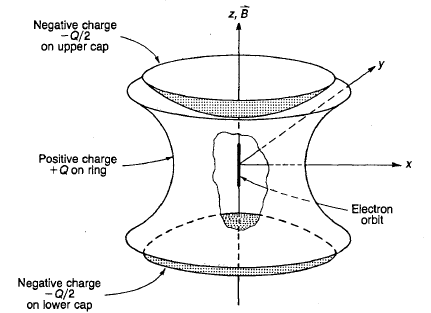 Page 30
TU Chemnitz
June 23, 2010
CSGE – Schematic
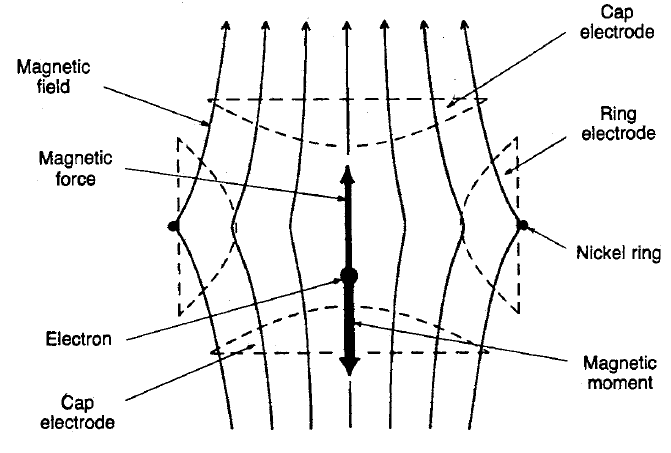 Page 31
TU Chemnitz
June 23, 2010
CSGE
Longitudinal, like Brillouin proposal
New detection scheme – frequency instead of observing changes in classical particle trajectories
Greatly increased detection sensitivity
Essentially free individual electron whose spin relaxation time is practically infinite
Page 32
TU Chemnitz
June 23, 2010
CSGE (2)
Measurement may be repeated on the same particle as often as one likes or even continuously
Classical SGE is termed “Transient SGE”, i.e. TSGE
CSGE determines spin direction and reduces wavefunction as in a msrmt
CSGE has produced precise exptl value for µB
Page 33
TU Chemnitz
June 23, 2010
Dehmelt’s argument vs. Pauli
Pauli’s “theorem” quoted and published even very recently
“It is impossible to observe the spin of an electron, separated fully from its orbital momentum, by means of experiments based on the concept of classical particle trajectories.”
Page 34
TU Chemnitz
June 23, 2010
Dehmelt’s argument vs. Pauli (2)
“Actually, Pauli had merely shown . . . that incremental magnetic deflection due to spin appears only as a perturbation ~ħ of the classical trajectory of the spin-less point electron, similar to the wave mechanical blurring of the trajectory, which is also ~ħ½.
Page 35
TU Chemnitz
June 23, 2010
Dehmelt’s argument vs. Pauli (3)
“Obviously, when making the blurring vanish in the classical limit by letting ħ → 0, Stern-Gerlach deflection vanishes too, seemingly proving Pauli’s point. However, in reality ħ is an invariable empirical constant >0, and the classical limit must be approached in other ways.
Page 36
TU Chemnitz
June 23, 2010
Dehmelt’s argument vs. Pauli (4)
“For example, one can
(a) pick an experiment with zero magnetic deflection of a spin-less electron, and simultaneously
(b) make the forces on the spin very large by employing a very inhomogeneous magnetic field B, and further
(c) make diffraction and other wave effects completely unimportant by using apparatus much larger than the electron wave packet.
Page 37
TU Chemnitz
June 23, 2010
Dehmelt’s argument vs. Pauli (5)
“This plan then creates a domain of spin dominated near-classical trajectories contrary to Pauli. . . .”
Page 38
TU Chemnitz
June 23, 2010
CSGE Results
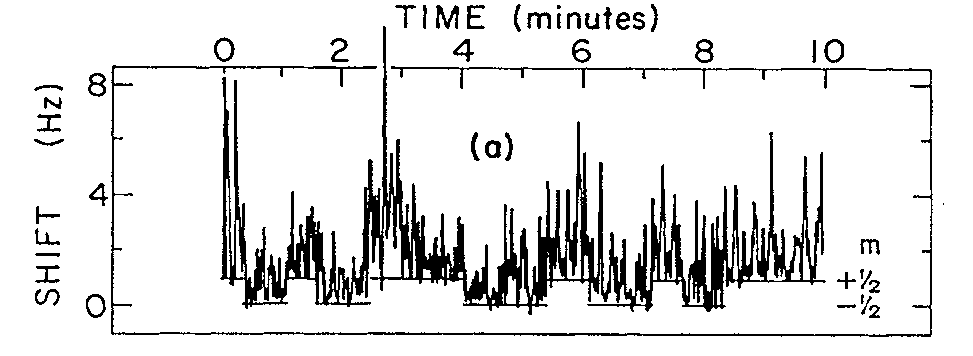 Page 39
TU Chemnitz
June 23, 2010
Stern-Gerlach Effect for Electron Beams
Batelaan, Gay, and Schwendiman, PRL 79:4517-4521 (1997)
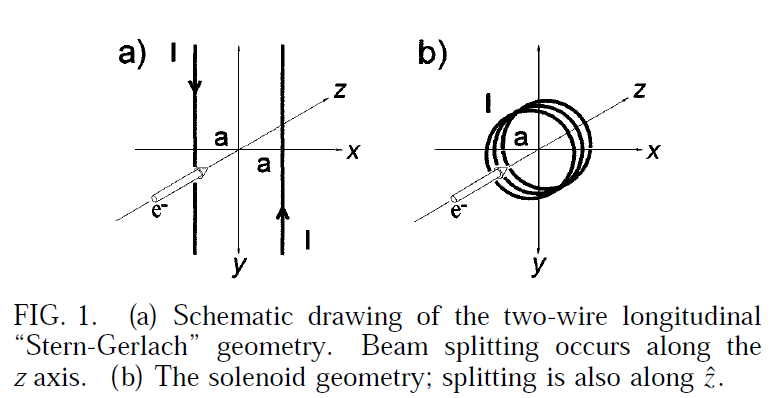 Page 40
TU Chemnitz
June 23, 2010
Batelaan Simulation
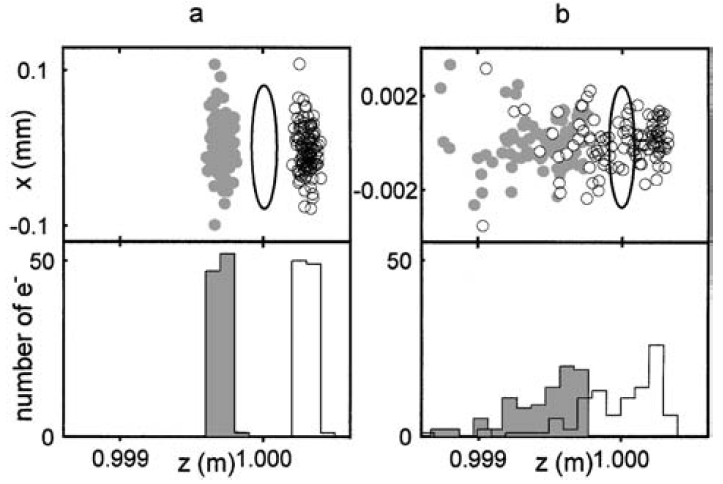 Page 41
TU Chemnitz
June 23, 2010
Criticism: Rutherford & Grobe
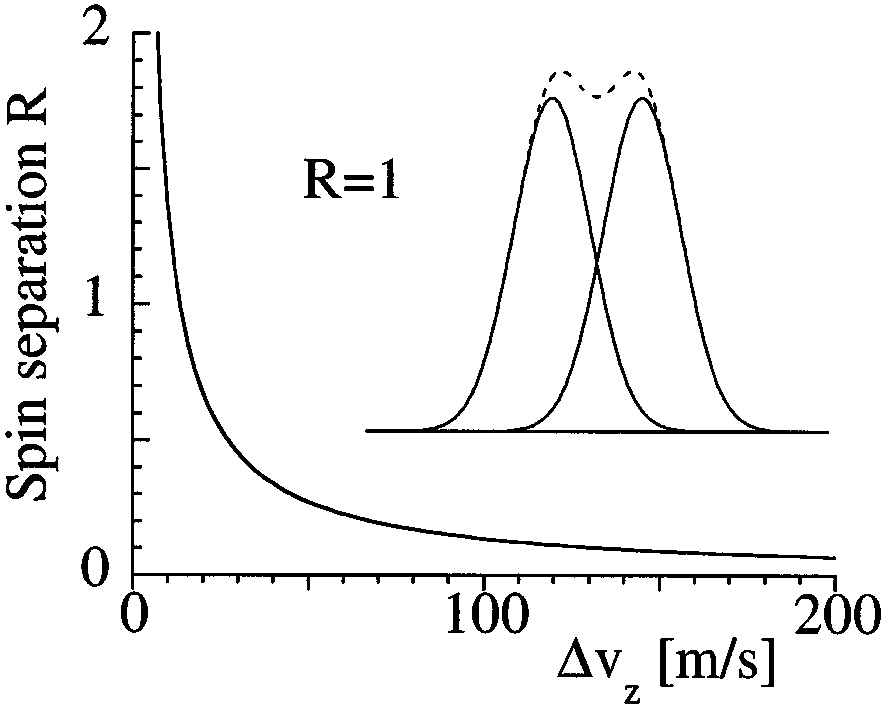 Δvz =
initial
velocity
width
Page 42
TU Chemnitz
June 23, 2010
Conclusions: Where Are We?
SGE is a classic experiment of quantum physics
Its interpretation has changed with the development of physics
discovery of spin
invention of QM
understanding of entanglement and quantum measurement issues
Page 43
TU Chemnitz
June 23, 2010
Conclusions (2)
Possibility of free electron SGE was denied by Bohr and Pauli by 1928
Bohr/Pauli arguments were codified into textbooks and monographs – widely accepted up until today
Any attempt to turn Brillouin’s idea or any modifications of it into a real experiment was suppressed early on by the disapproval of these leading figures
Page 44
TU Chemnitz
June 23, 2010
Conclusions (3)
Dehmelt’s CSGE led to reassessment of Bohr/Pauli arguments and new proposals for free electron SGE
Successful free electron experiments have not yet been carried out beyond the Dehmelt trapped electron scenario, but it appears that the objections in principle have been overcome while the practical difficulties remain formidable
Page 45
TU Chemnitz
June 23, 2010
Thanks
Prof. J-F Van Huele, Brigham Young University, for helpful discussions and ideas

Prof. Manfred Albrecht for the invitation, motivation to complete this project, and excellent hospitality during this visit
Page 46
TU Chemnitz
June 23, 2010